أوراق عمل وحدة

( يظهر مهارات العمل مع الآخرين)
الدرس العاشر
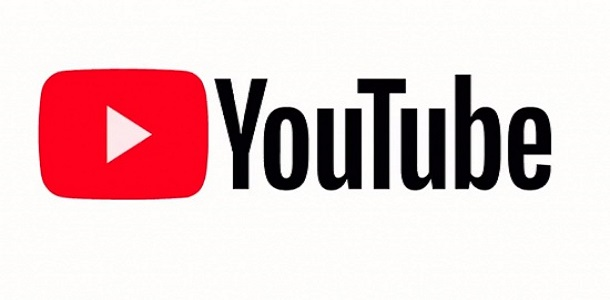 فيديو عن التعاون
https://youtu.be/f6UKfdxlK38
الدرس العاشر
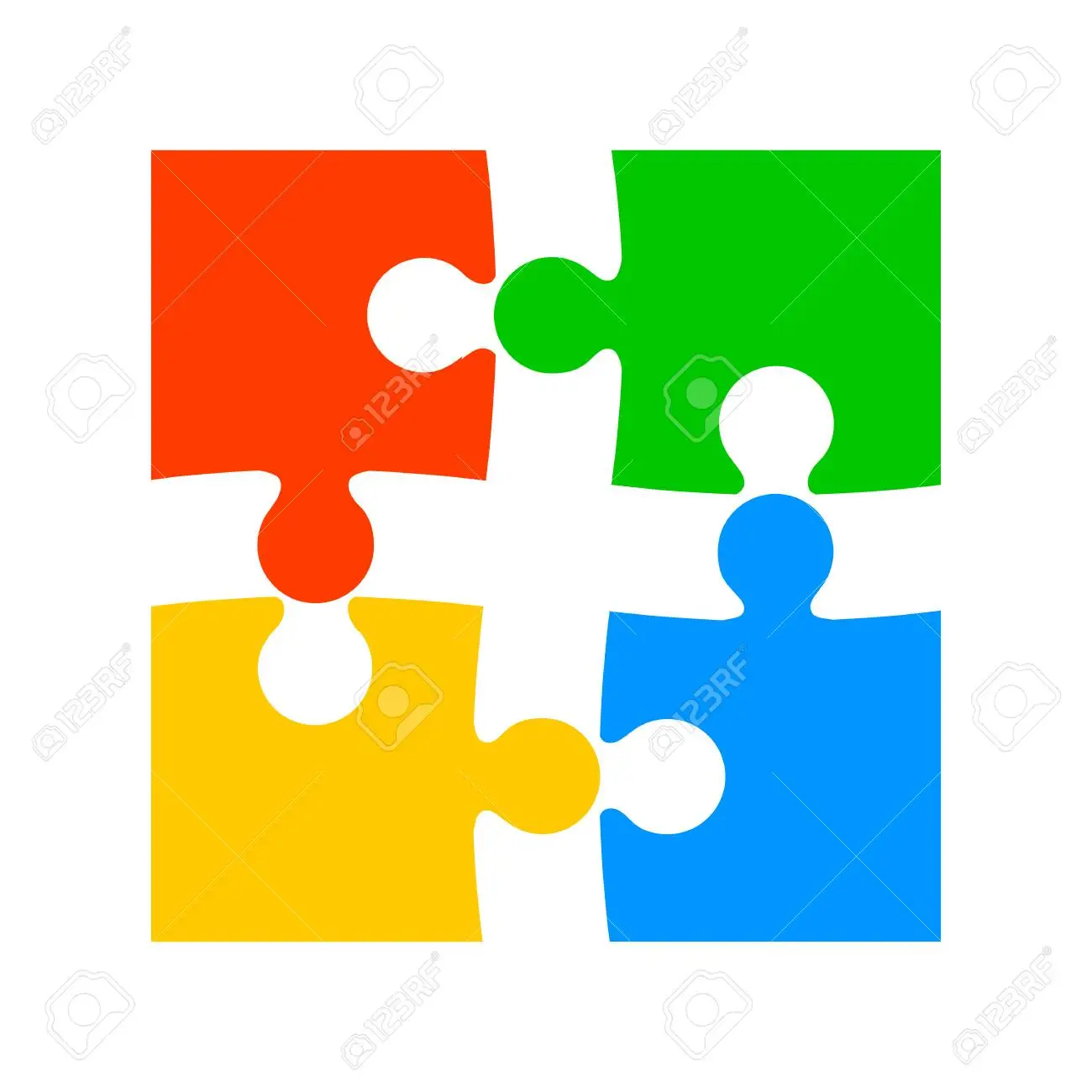 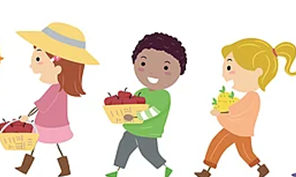 تركيب بازل